Nuevo Sistema Nacional de Saludbasado en la Atención Primaria de Salud
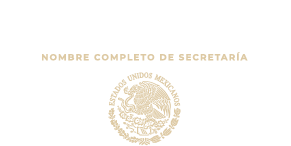 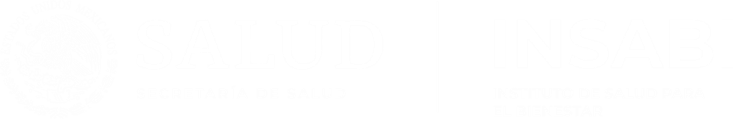 Febrero 2020
[Speaker Notes: Saludar y agradecimiento por esta invitación de la Academia Nacional de Medicina para conversar sobre la nueva política de salud del gobierno federal.]
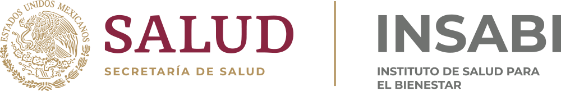 Contenido:

El Instituto de Salud para el Bienestar (INSABI)
 

El Modelo de Salud para el Bienestar (SABI) basado en la Atención Primaria de Salud
2
[Speaker Notes: Para fines de presentación, la presentación se ha dividido en dos partes, pero ambas están íntimamente ligadas.]
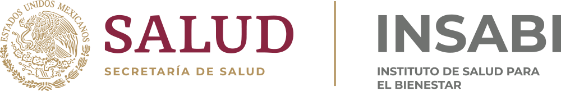 Instituto de Salud para el Bienestar
El Instituto es refrendado por Ley (entró en funciones 1/01/2020). 

Organismo Público Descentralizado de la Administración Federal, con personalidad jurídica y patrimonio propio, sectorizado en la Secretaría de Salud.

La dirección y administración del INSABI corresponderá a:        I. Una Junta de Gobierno, presidida por el Secretario de Salud; II. Un Director General.

4 Coordinaciones Nacionales para la gestión: Médica, Abasto, Infraestructura y de Administración y Finanzas.
3
[Speaker Notes: Al inicio de este año comenzó la vida institucional de Instituto de Salud para el Bienestar, nacido de una reforma a la Ley General de Salud aprobada en el Congreso y Senado de la Republica en noviembre pasado.

Es un órgano público descentralizado, con personalidad jurídica y patrimonio propio y la lámina resume importantes detalles de su constitución y funcionamiento.

El equipo de dirección es pequeño, con cuatro Coordinaciones Nacionales, quienes se apoyarán mucho en el trabajo coordinado con el resto de la Secretaría de Salud.]
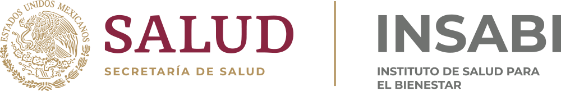 Ley General de Salud
Objeto
Artículo 77 bis 35. El Instituto de Salud para el Bienestar tendrá por objeto proveer y garantizar la prestación gratuita de servicios de salud, medicamentos y demás insumos asociados a las personas sin seguridad social (que se encuentren en territorio nacional), así como impulsar, en coordinación con la Secretaría de Salud en su calidad de órgano rector, acciones orientadas a lograr una adecuada integración y articulación de las instituciones públicas del Sistema Nacional de Salud.
4
[Speaker Notes: Su objeto de trabajo, definido en la Ley general de Salud, cubre dos importantes aspectos, señalados en letra roja:
Proveer y garantizar la prestación gratuita de servicios de salud, medicamentos y demás insumos asociados a la población sin Seguridad Social;
Impulsar una “adecuada” integración y articulación entre las instituciones públicas de salud del país.

Revisemos con más en detalle estos aspectos]
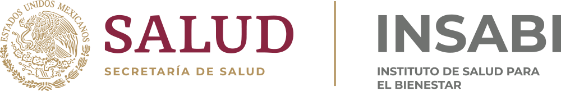 Instituto de Salud para el Bienestar
Adheridos
No Adheridos
Baja California
Cd. de México 
Chiapas 
Colima 
Durango
Coahuila
Estado de México
Guerrero 
Hidalgo 
Morelos 
Nayarit 
Oaxaca 
Puebla
Querétaro 
Quintana Roo 
San Luis Potosí 
Sinaloa
Sonora
Tabasco 
Tlaxcala 
Veracruz 
Yucatán 
Zacatecas
Michoacán
Aguascalientes 
Baja California Sur 
Guanajuato
Jalisco
Nuevo León
Chihuahua
Tamaulipas
Campeche
24
08
5
Articulo 77 bis 1 de la Ley General de Salud
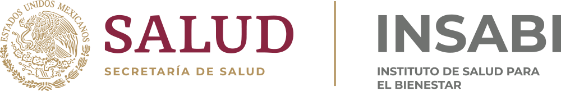 DENUNCIA
CIUDADANA
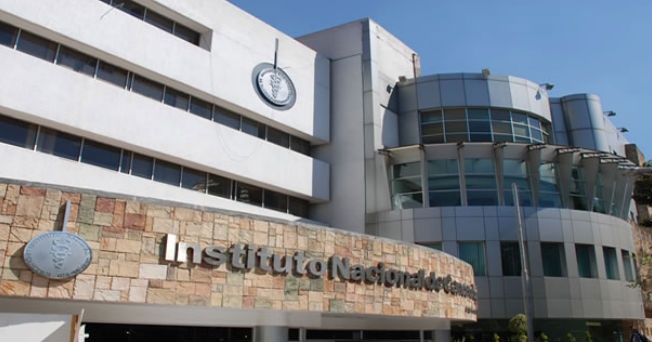 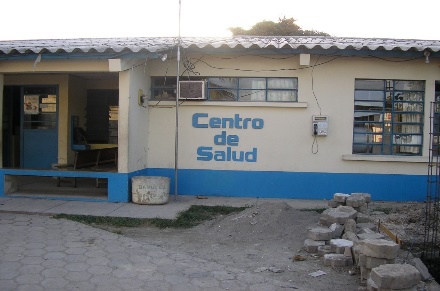 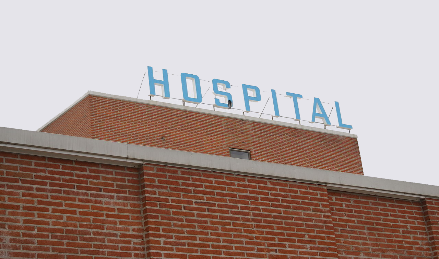 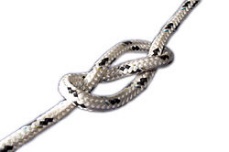 Implementación de la gratuidad en los Institutos y Hospitales de alta especialidad antes del 1º de diciembre de 2020
Ningún Cobro en el 1er y 2º Nivel de atención
Gratuidad
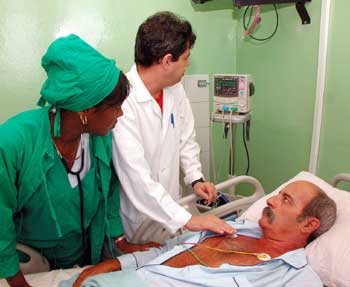 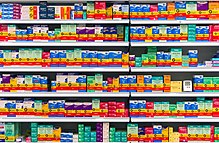 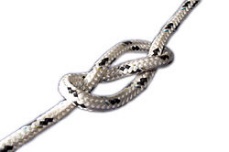 CERO
CORRUPCIÓN
Reconocimiento progresivo de las  intervenciones que ocasionan gastos catastróficos de 66 a 96, cubiertas por el Fondo de Salud para el Bienestar
Abasto garantizado de medicamentos, material de curación y otros insumos en los establecimientos de salud.
6
[Speaker Notes: En el centro de la acción transformadora del INSABI está la gratuidad por la atención de salud; así se establece en el artículo 77 de la LGS.

Comenzamos por la gratuidad en el primer y segundo nivel de atención, en curso desde el 1º de enero. Con el Seguro Popular, esta gratuidad solo cubría los padecimientos del catalogo único de servicios de salud CAUSES.

Se propone garantizar la entrega de medicamentos gratuitos, según las necesidades de la personas, abarcando desde la compra basada en un Compendio Nacional de Medicamentos hasta la distribución a las unidades.

Se planea la ampliación progresiva del reconocimiento de las intervenciones que generan gastos catastróficos hasta 96 de 66 que existen actualmente, en labor conjunta con el Consejo de Salubridad general.

Finalmente, nos encaminamos hacia en la gratuidad total en el sector público incluyendo la atención de alta espacialidad, lo que progresivamente se irá implementando hasta completar para el 1 de diciembre de este año.]
Instituto de Salud para el Bienestar
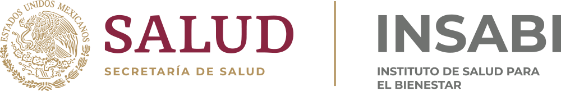 Primera etapa 2020
Abasto y distribución de medicamentos, material de curación y equipos
médicos
Regularización de todos los trabajadores eventuales y con honorarios por contratos
Médicos,
enfermeras y especialistas
 en las unidades
de atención
Construcción y mantenimiento  de establecimientos de salud
Funciones Básicas
Herramientas
Regionalización de los Servicios y Modelo Integral de Cuidados de  Salud
Comunicación y dialogo interinstitucional
Acuerdos con los estados
Promover la Participación Social en la Gestión de Salud
Reclutar y preparar Médicos y Enfermeras
(Médicos del Bienestar)
Gestión del Cambio Organizacional
Ampliación de Capacidades
Establecer Redes Integradas de Servicios de Salud (RISS)
Fortalecer la coordinación funcional con el IMSS y el ISSSTE
Desarrollar la Atención Primaria de Salud (APS)
7
[Speaker Notes: Ampliando sobre la labor inmediata del INSABI, la figura nos muestra en su parte superior las 4 funciones básicas que desarrollará el Instituto de manera prioritaria este primer año.

Tenemos muy claro las herramientas de gestión que se emplearán para cumplir este propósito, que aparecen señaladas en la parte central y finalmente, más abajo la ampliación de capacidades de atención que se conseguirán en este primer año de trabajo del INSABI.]
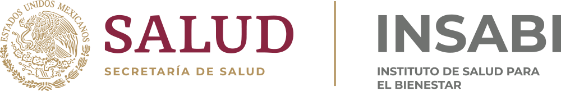 Nuevos establecimientos de salud
Periodo
2019-2020
50
18
68
Hospitales
56
54
110
Centros de Salud
0%
20%
40%
60%
80%
100%
Terminados
En proceso de construcción
8
[Speaker Notes: De manera muy rápida, les comento como vamos avanzando.

Entre 2019 y 2020 se planea concluir las obras de construcción, ampliación y remodelación de 80 hospitales y 110 Centros de salud.
Vamos a buen paso y lo marcado en rojo evidencia lo que ya se ha terminado y puesto en operación.

Inversión en 80 hospitales $7,340 MDP
Inversión en 110 Centros de Salud $ 1,470 MDP]
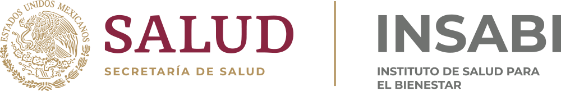 Hospital Tekax
11 Municipios beneficiados de la zona maya
11 municipios beneficiados de la zona maya
El Hospital de
:
Tekax brinda
250 mil personas beneficiadas
250 mil personas beneficiadas
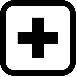 Atención de urgencias
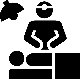 30 camas censables
30 no censables
30 Camas censables
30 no censables
Consulta externa
Hospitalización
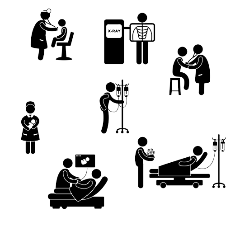 El 16 de enero nació el primer
bebé en este nosocomio
El 16 de enero nació la primer bebé en este nosocomio
Especialidades
Especialidades
Pediatría
Ortopedia
Gineco-obstetricia
Anestesiología
Medicina interna
Radiología
Cirugía general
9
[Speaker Notes: Un ejemplo reciente es el hospital de Tekax, en el estado de Yucatán. Llevaba varios años de construcción y se logró terminar en meses pasado, se contrató a todo su personal y ya está en operación.]
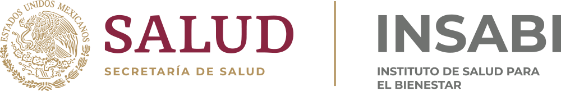 Hospital General de Mazatlán “Dr. Martiniano Carvajal”
Especialidades
630
Consultas diarias
Monto de inversión:                                          297,180 mil personas
1,038 MDP                                                          beneficiadas
120 camas censables
82 camas no censables
Equipo de alta                                                31 consultorios
tecnología y personal capacitado
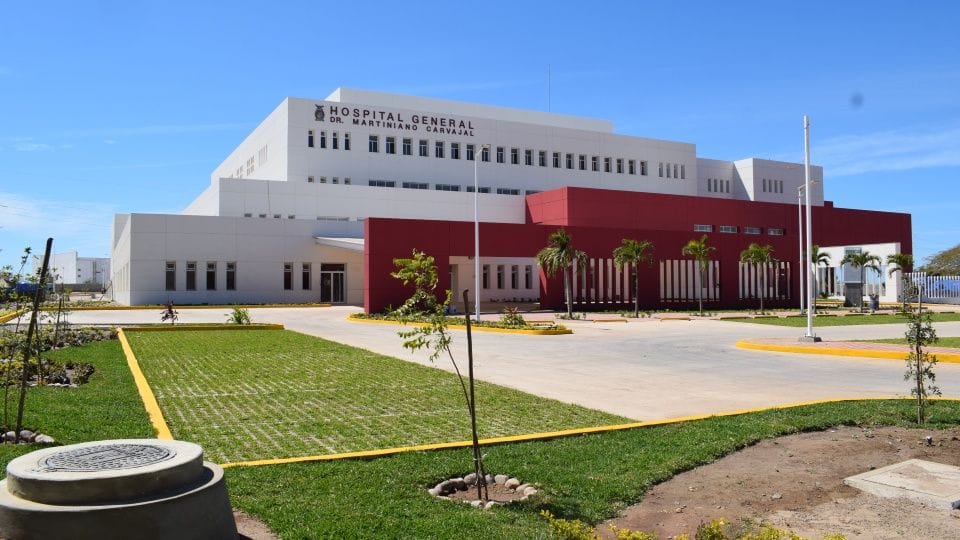 Pediatría 
Gineco-obstetricia
Radiología
Cirugía general
Medicina interna
Neonatología 
Centro de transfusión sanguínea
Anatomía Patológica
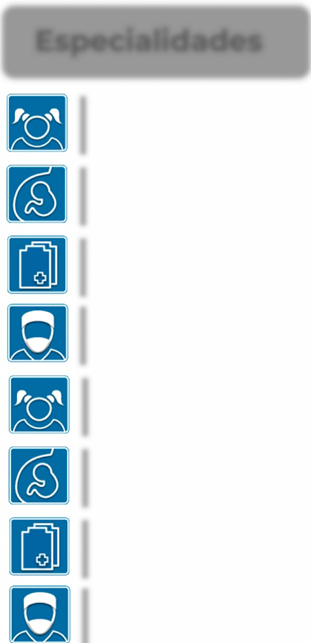 Ortopedia
Anestesiología
Radiología
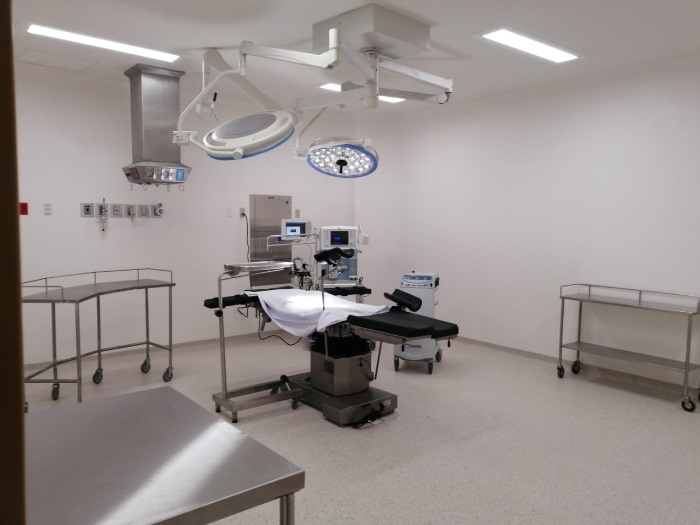 Atención de
Urgencias
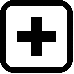 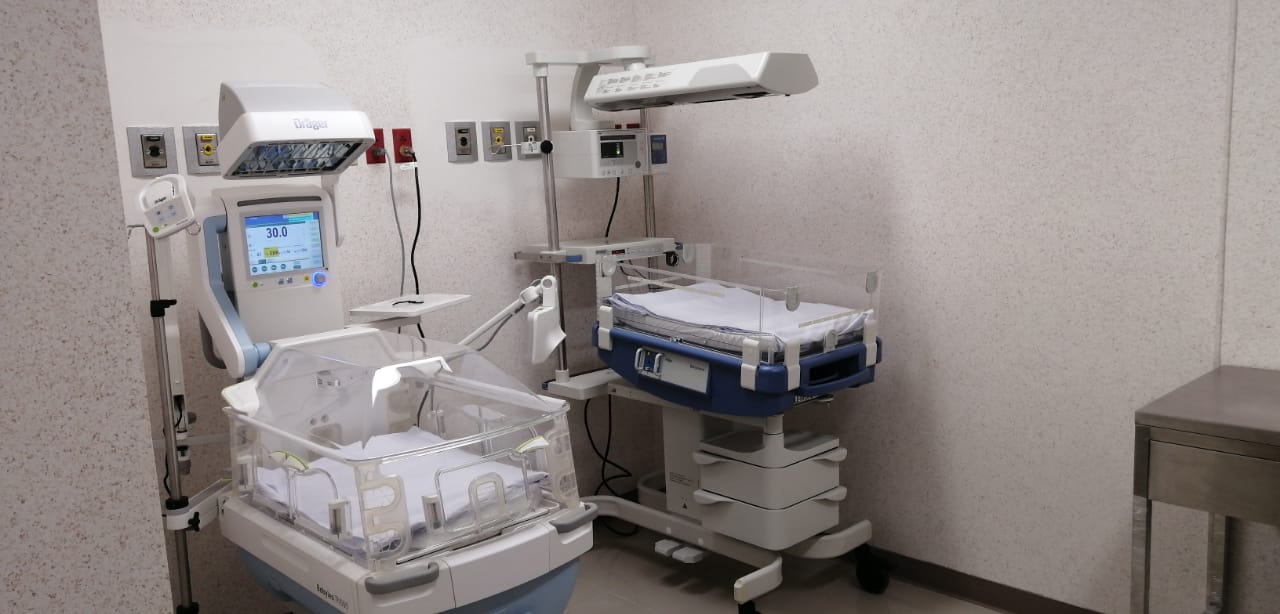 10
Periodo de Ejecución: 2017-2019
[Speaker Notes: Este es el Hospital General de Mazatlán, Sinaloa también ya concluido en semanas pasado y que también ya atiende pacientes.]
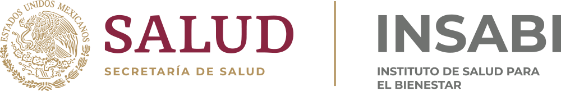 Basificación de trabajadores
17,274
5,227
6,037
Trabajadores con 8 años o más de antigüedad
2020
Trabajadores con 9 años o más de antigüedad
Trabajadores con 10 años o más de antigüedad
------
6,010
1
-
'
--
2,539
107
Confianza Médica
Médicos
1,365
359
Enfermería
Afines
841
799
Paramédicos
Administrativos
11
[Speaker Notes: Tenemos planes muy ambiciosos de basificación del personal de salud, que el Presidente Andrés Manuel López Obrador nos ha encargado como reconocimiento de derecho de justicia laboral. 

Un proyecto en todas las categorías, que lleva más de 5, 10, 15 y hasta 20 años trabajando con contratos precarios y que estimamos merecen mayor seguridad laboral y las prestaciones sociales de ley que dignifiquen y reconozcan la labor que realizan.]
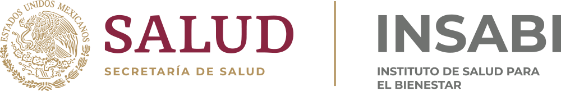 El Modelo de Salud para el BienestarModelo SABI
12
[Speaker Notes: Pasemos a hablar del Modelo de Salud para el Bienestar que se comienza progresivamente a aplicar en los estados del país desde este año.]
Circulo Vicioso del Sistema de Salud de México
de los últimos años.
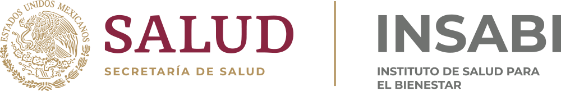 Compra de medicamentos e insumos caros.
Costos de transacción por subrogación de servicios, con poca consideración a los conflictos de intereses.
20% del GTS en atención ambulatoria. Los países de la OECD gastan 33%.*
Entre 2012 y 2018 creció la tasa de uso de servicios hospitalarios de 3.8% a 4.6% y decreció el uso de servicios ambulatorios de 8.2% a 6.4%**
* OECD Informe sobre sistema de salud de México, 2016        ** ENSANUT, INEGI/INSP, 2018        ***DGIS, Secretaría de Salud, 2018
13
[Speaker Notes: Voy a comentarles sobre el Circulo Vicioso que se había entronizado en los servicios de salud públicos para la población no afiliada a la Seguridad Social.
 
El Modelo de Atención a la Salud para la Población sin Seguridad Social, dictado por el Seguro Popular, era profundamente Ineficiente, Inequitativo e Ineficaz, además de caro.

Arriba, a la derecha, ilustramos las razones se su ineficiencia. Ya se trabaja para superar los problemas ahí mencionados desde el presupuesto 2020 y la gestión operativa de los servicios de salud, lo que abordaré en la siguiente lámina.]
Circulo Vicioso del Sistema de Salud de México
de los últimos años.
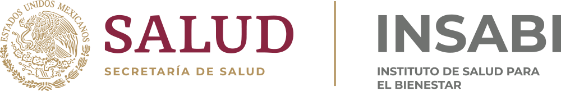 Sonora y Tamaulipas tienen doble tasa de médicos especialistas que Chiapas, Veracruz y Puebla y la CDMX 5 veces más.***
El Seguro Popular solo cubre el 20% de las claves de intervenciones del IMSS
Presupuesto percapita igual en todo el país sin considerar necesidades acumuladas.
CDMX 1.89 camas x 1,000 hab. Ningún otro estado llega a una y 12 no llegan a 0.5.***
* OECD Informe sobre sistema de salud de México, 2016        ** ENSANUT, INEGI/INSP, 2018        ***DGIS, Secretaría de Salud, 2018
14
[Speaker Notes: Era profundamente inequitativo y en la parte inferior de la lámina se refleja con claridad la desigual distribución de recursos humanos y materiales entre los estados. Añado a esto que el Seguro Popular solo cubría el 20% de la intervenciones que brinda el IMSS y el ISSSTE a sus afiliados.]
Circulo Vicioso del Sistema de Salud de México
de los últimos años.
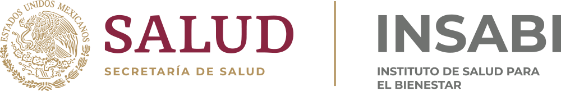 Compra de medicamentos e insumos caros.
Costos de transacción por subrogación de servicios, con poca consideración a los conflictos de intereses.
20% del GTS en atención ambulatoria, mientras los países de la OCDE gastan 33%.*
Entre 2012 y 2018 creció la tasa de uso de servicios hospitalarios de 3.8% a 4.6% y decreció el uso de servicios ambulatorios de 8.2% a 6.4%**
Entre 1990 y 2015 las muertes por enf. del corazón en México se redujeron 1%, mientras en los países de la OCDE fue 48%.*
Por Enf. Cerebrovascular se redujo en México 38% y en los países de la OCDE en 54%.* 
Entre 2012 y 2018 la prevalencia de diabetes aumentó 11.9%, de hipertensión en 10.8% y de colesterol y triglicéridos alto 50%.**
El sobrepeso y la obesidad aumentó en todos los grupos de edad mayores de 5 años.**
Presupuesto percapita igual en el país sin considerar necesidades acumuladas.
CDMX 1.89 camas x 1,000 hab. Ningún otro estado llega a una y 12 no llegan a 0.5.***
Sonora y Tamaulipas tienen el doble de médicos especialista por 1,000 hab. que Chiapas, Veracruz y Puebla y la CDMX 5 veces más.***
* OECD Informe sobre sistema de salud de México, 2016        ** ENSANUT, INEGI/INSP, 2018        ***DGIS, Secretaría de Salud, 2018
15
[Speaker Notes: Finalmente decimos que era ineficaz porque los resultados distan de satisfacer las necesidades y aspiraciones de salud. Se observa de manera contundente al compararnos con otros países y en los cambios de los últimos años en indicadores claves del bienestar, como son la obesidad, el sobrepeso, la diabetes e hipertensión, las enfermedades cardiovasculares y las cerebrovasculares.      

Las compras consolidadas es una acción encaminada a transformar las cosas en beneficio de la gente, este proceso ha permitido una triple optimización en la adquisición de medicamentos a través del análisis que realiza el Consejo de Salubridad Pública.

La triple optimización es que la Secretaría de Salud de a conocer el compendio de insumos para salud, los cuales suman 14 mil 806 claves de medicamentos. Consiste en determinar el medicamento más efectivo y de mayor calidad sin importar el costo, para permitir comprar los mejores productos a los mejores precios, sin sacrificar la efectividad del medicamento por obtener un precio más bajo. Los medicamentos más solicitados representan el 80% del consumo y del gasto, dentro de estos se encuentran los anti infecciosos, es decir, antibióticos, antivirales y antiparasitarios; también, lo oncológicos; los metabólicos-endocrinológicos y los cardiológicos. 

Con el nuevo esquema de compra de medicamentos, se ahorrarán hasta 70% en los medicamentos para la hemofilia, de los 2,700 MDP que se invertían anualmente.]
Construcción Progresiva del Circulo Virtuoso
para la Salud en México.
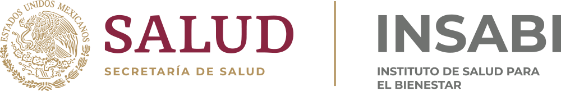 Compra consolidada de medicamentos, equipos e insumos.
Reducción de los costos administrativos del sistema de salud.
Eliminar la subrogación de servicios onerosa e innecesaria.
Terminar las obras inconclusas, mejorar los establecimientos de salud y ampliar la dotación de equipos médicos.
Medidas para elevar el nivel de motivación y compromiso de los trabajadores de la salud.
Desarrollar la Atención Primaria de Salud y las Redes Integradas de Servicios de Salud en todo el país.
Mayor énfasis e inversión de recursos en la promoción de salud y la prevención de enfermedades.
Impulsar la coordinación con los Institutos de Seguridad Social.
Eliminar/limitar la presencia de médicos pasante trabajando solos en las unidades de salud.
Prioridad de inversión en infraestructura, contratación de personal técnico y dotación de equipos en los estados con mayores rezagos.
Gratuidad total de la atención a la salud en todo el país.
Acceso efectivo y oportuno a los servicios de salud. Universalidad e integralidad de la atención.
16
[Speaker Notes: Lo que se plantea el gobierno nacional es pasar a un ciclo virtuoso en la atención de salud, que en pocas palabras se expresa en llevar al sistema mayor eficiencia, hacerlo más equitativo y aumentar su eficacia.

HACER UNA LECTURA COMENTADA DE ALGUNOS DE TOPICOS MENCIONADOS.

[Sobre gratuidad total, mencionado abajo a la derecha, decir que ya lo explique en detalles en láminas anteriores]]
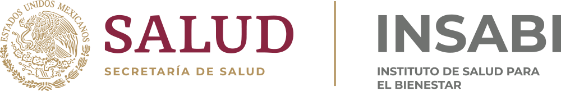 Elementos estructurales delModelo SABI
El Equipo de Salud del Bienestar (ESB) es la unidad institucional a cargo de la salud de una población de alrededor de 3,000 personas, compuesto por médico, personal de enfermería y promotor de salud. (+personal comunitario entrenado)

Todo ESB pertenecerá a una Red Integrada de Servicios de Salud (RISS), que incluye centros para atención especializada, hospital(es) y unidades para exámenes complementarios y terapias especializadas.

La RISS funcionarán con importante grado de autonomía y coordinación operacional para garantizar la atención oportuna de la personas. Se estructurarán alrededor de las 300,000 personas.
17
[Speaker Notes: Sobre el Modelo de Salud para el Bienestar hay muchos aspectos a tratar, pero en atención al tiempo solo abordaré dos aspectos claves del desarrollo de la Atención Primaria de Salud que se persigue: la constitución de los Equipos de Salud para el Bienestar en las Unidades de Primer Nivel de Atención y sobre las Redes Integradas de Servicios de Salud.]
Modelo de Salud y Bienestar (SABI).
¿Por donde empezar?
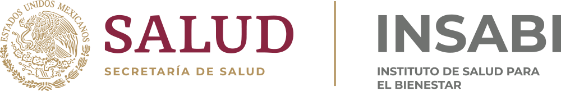 La conformación de los Equipos de Salud para el Bienestar
Trabajará en Consultorio individual, Centro de Salud, UMR o Unidad Móvil
Mantendrá actualizado un diagnóstico de salud de la comunidad
Desarrollará progresivamente las capacidades para solucionar los principales problemas de salud
Voluntarias/os
18
[Speaker Notes: COMENTAR LA INTEGRACIÓN DEL EQUIPO, MENCIONANDO LA NOVEDAD QUE SIGNIFICA TENER PROMOTOR DE SALUD EN TODOS LOS EQUIPOS.

Participación de las comunidades con personal voluntario.]
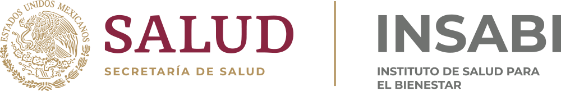 Curso Introductorio de “Médicos
del
Bienestar”
dirigido
a
Promotores de Salud
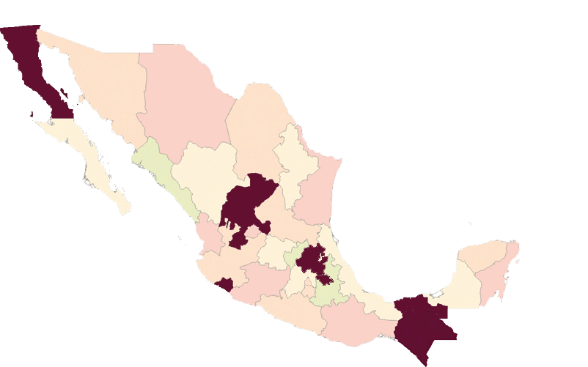 Trabajadores de los Regímenes Estatales de
Protección Social en
Salud (REPSS)
Gestores de participación social en salud (GPSS) y Promotores de los equipo de Salud para el Bienestar
1ra. fase
Se inició el proceso de 
formación con 950 participantes de Chiapas, Tabasco,  Zacatecas, Colima, Baja California, Tlaxcala y Hidalgo.
19
[Speaker Notes: LA LAMINA MUESTRA COMO INICIAMOS LA  CAPTACIÓN Y PREPARACIÓN DE LOS PROMOTORES DE SALUD EN VARIAS ENTIDADES FEDERATIVAS Y CONTINUAREMOS CON LAS DEMÁS EN LOS PRÓXIMOS TRES MESES.

Y hoy estuvimos en Guerrero

Hemos capacitado 1000 en esta primera fase de esfuerzos formativos]
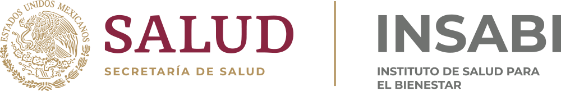 Redes Integradas deServicios de Salud
Ligada a la concepción de una APS fuerte, las RISS se interpretan como el conjunto de establecimientos e instituciones que prestan, o hace arreglos interinstitucionales para prestar de manera coordinada, servicios de salud equitativos e integrales a una población definida, que debe rendir cuenta por los resultados de la gestión organizativa adoptada y del estado de salud de la población de responsabilidad territorial. En las RISS se garantizan los cuidados a la salud en el nivel de atención que se requiera, hasta la resolución de los padecimientos de las personas.
20
[Speaker Notes: Esta es la definición que hemos adoptado sobre las Redes Integradas de Servicios de Salud, recomendada por la Organización Panamericana de la Salud y que estaremos implementando a lo largo de todo el año en los estados del país, a partir de lo que hoy se define como las Jurisdicciones Sanitarias.]
Redes Integradas de Serviciosde Salud
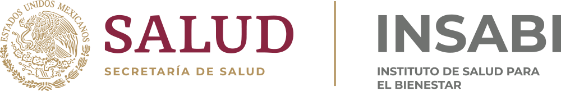 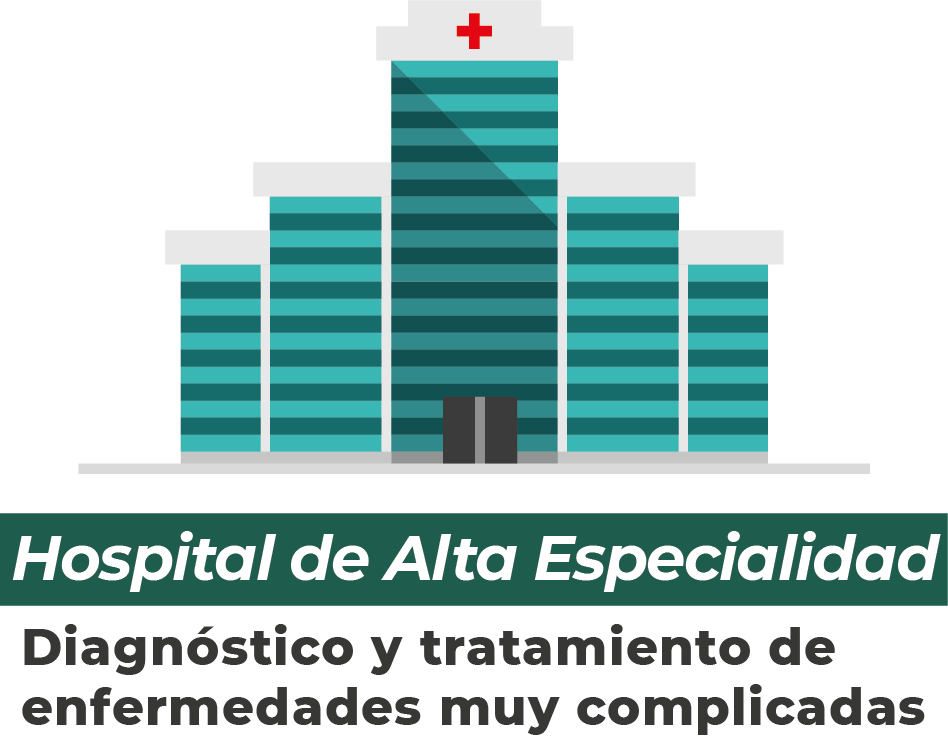 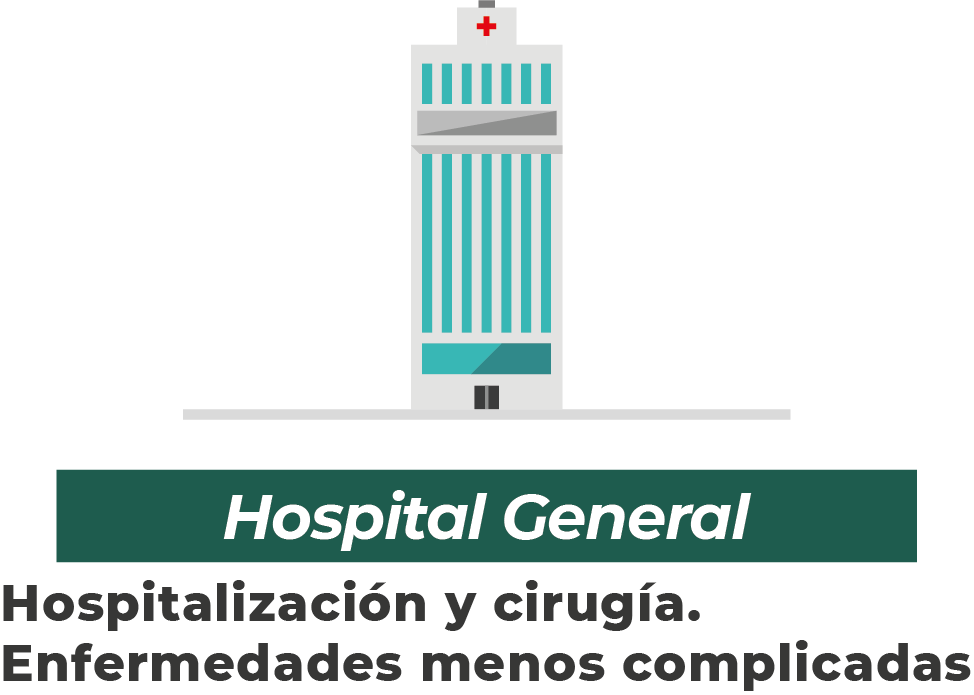 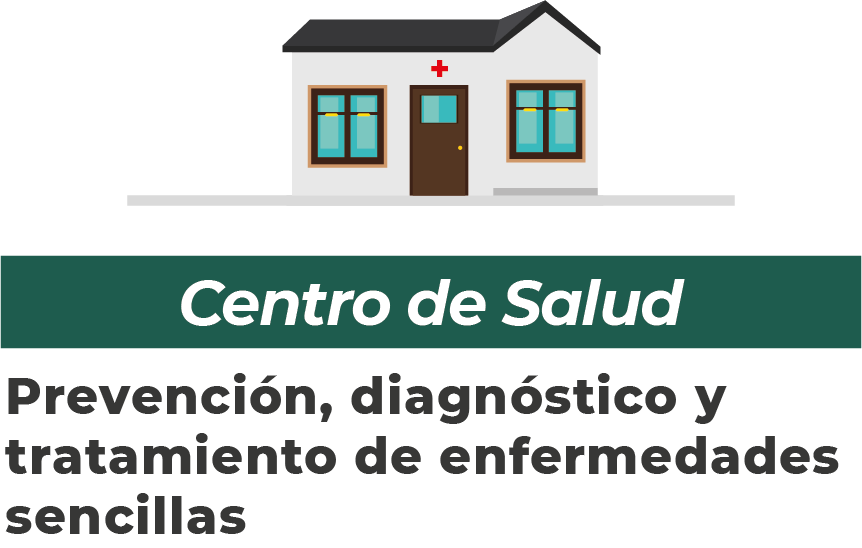 21
[Speaker Notes: Una imagen simplificada de la estructura de una Red Integrada de Servicios de Salud.]
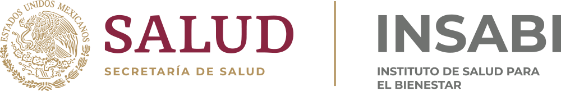 El Estado Mexicano tiene la obligación de garantizar los servicios de salud a las personas sin seguridad social.
El desafío del Instituto de Salud para el Bienestar es transformar el Sistema Nacional de Salud, privilegiando la atención integral con acceso universal, gratuito e integrado, contribuyendo
a un México más justo y equitativo.
22
[Speaker Notes: Decir que con esta lámina finaliza la presentación. 

Decir que pueden leer en ella lo que consideramos el desafío mayor que encara el Instituto de Salud para el Bienestar y el desarrollo del Modelo SABI.]
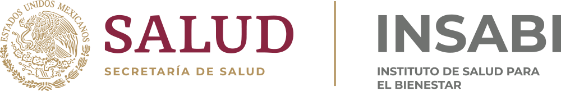 GRACIAS